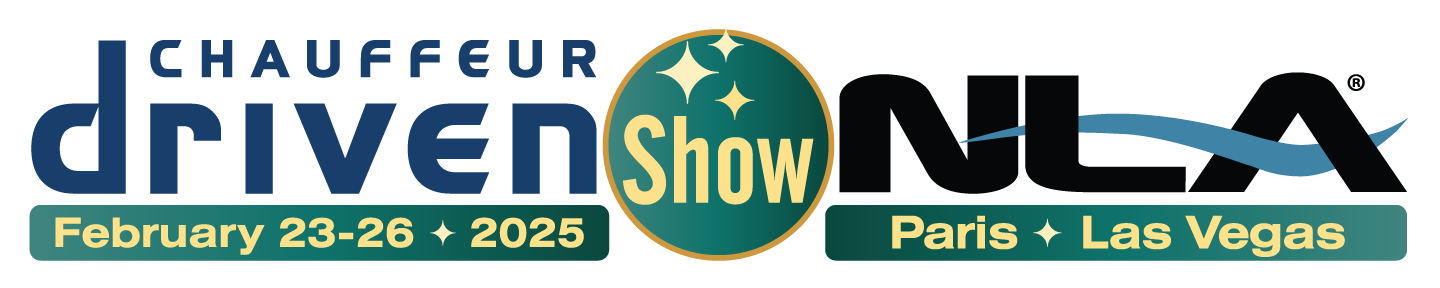 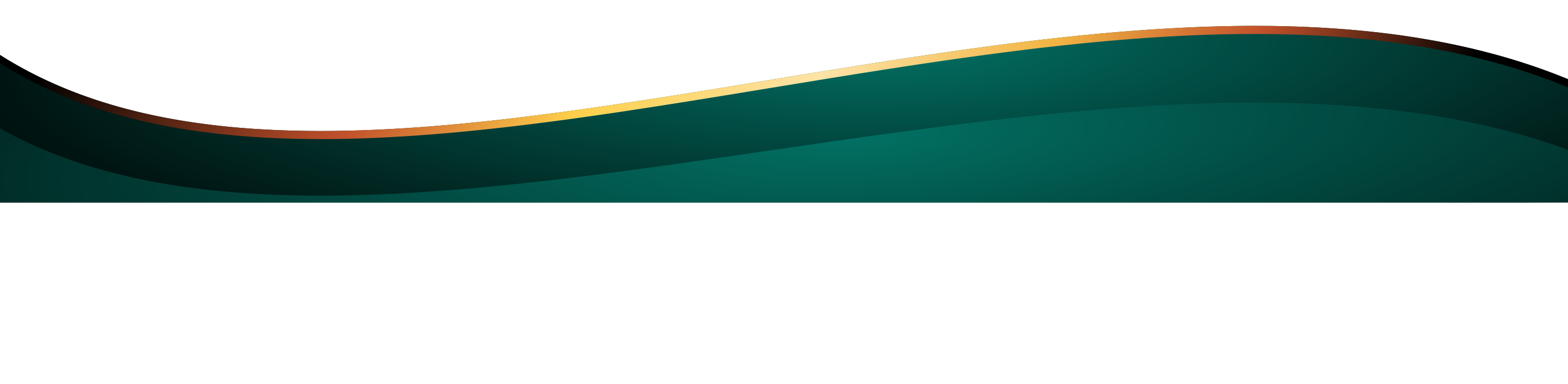 Navigating the Ever-Changing Landscape of Shared Global Challenges
Vojkan Tasic of Limos4
Guillaume Connan of Chabé
Michael Oldenburg of United Limousine AG
Andrew Tighe of RMA Worldwide
Moderator: Nash Zakaria of Mimo Limousine
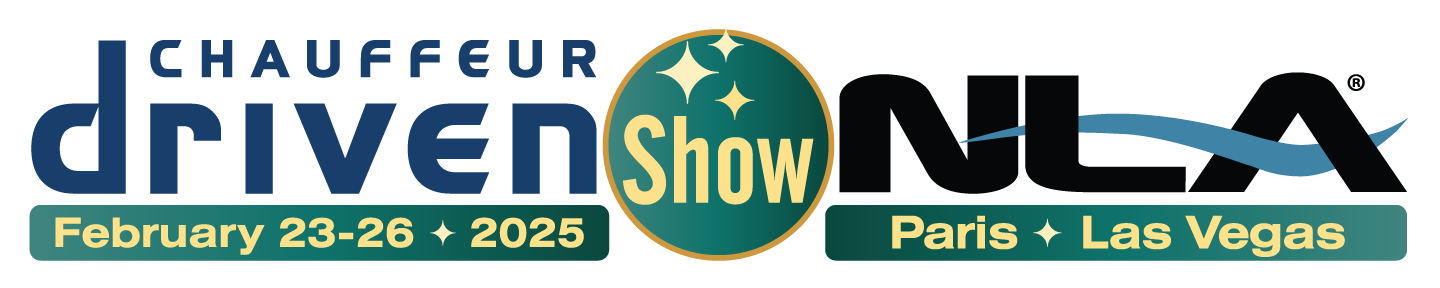 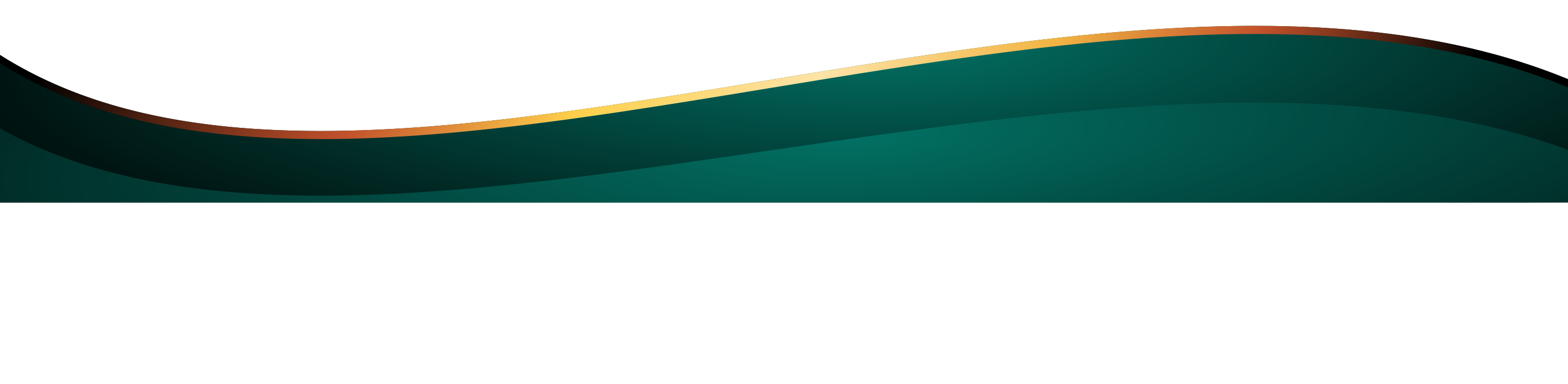 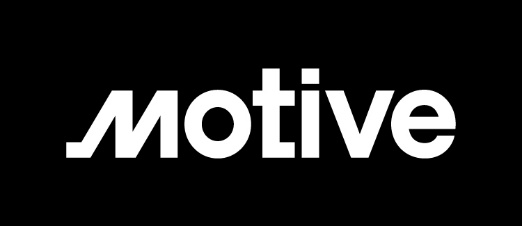 Audio Visual 
Sponsor
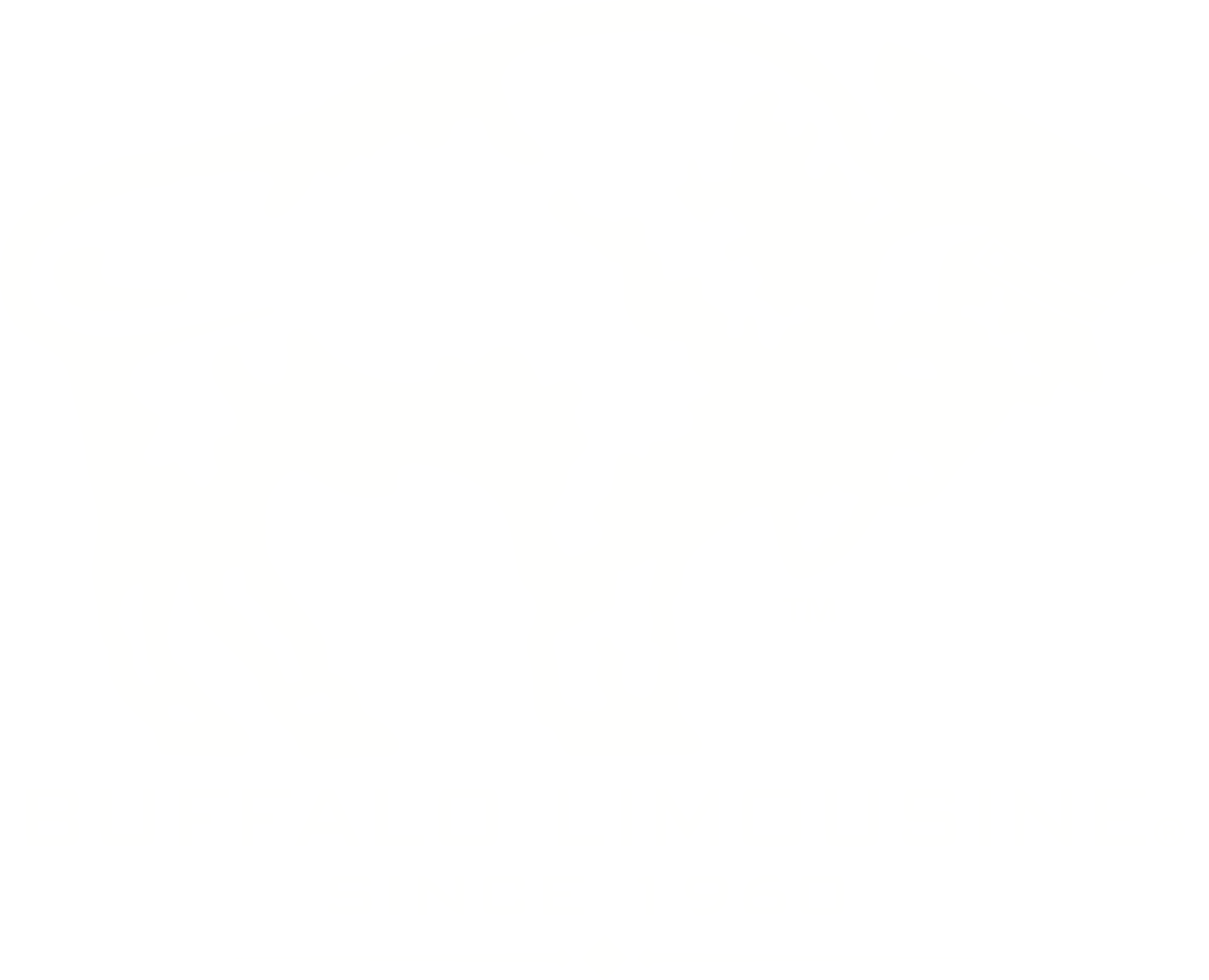 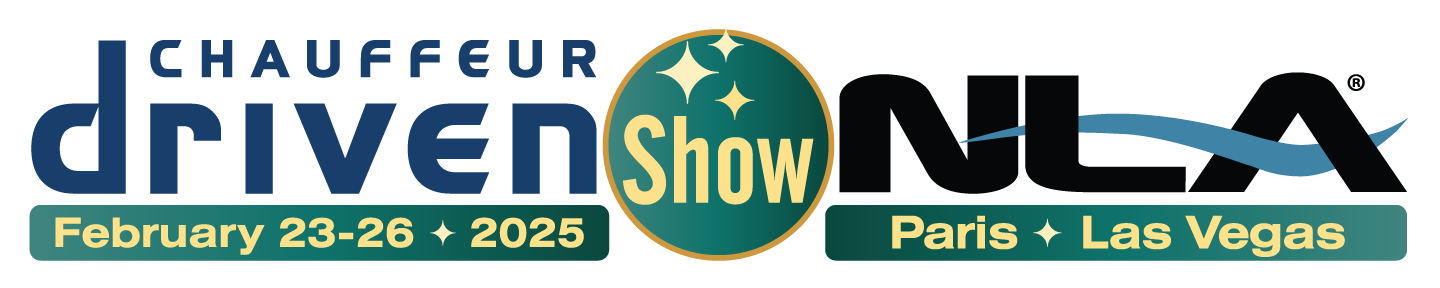 Coffee Sponsor
Welcome & Thank You to Our Sponsors
Coffee Sponsor
Audio Visual Sponsor
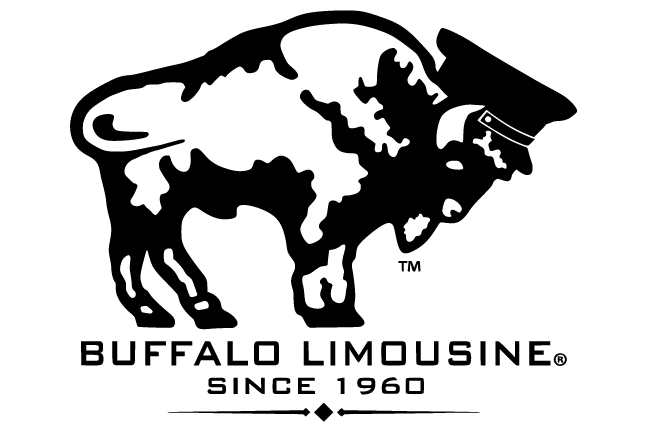 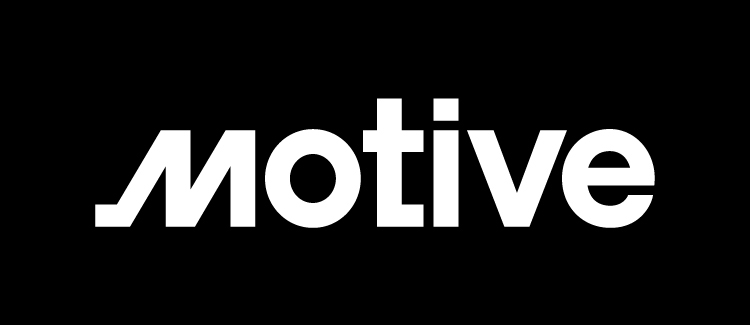 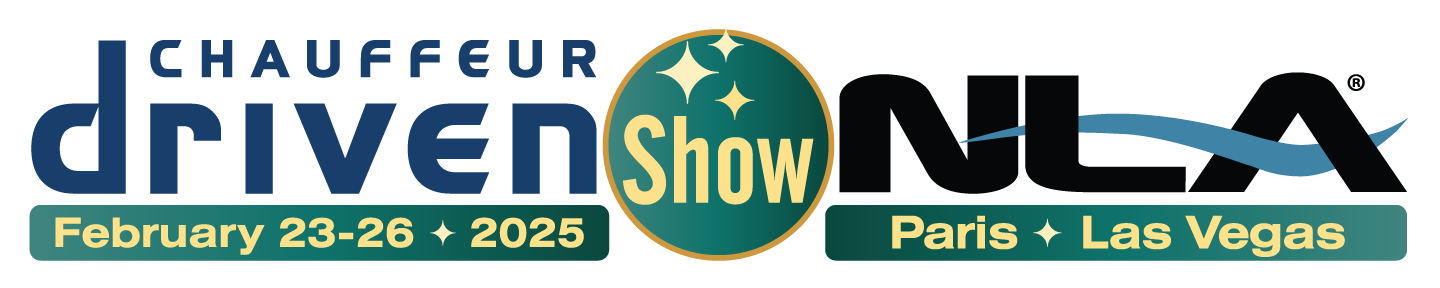 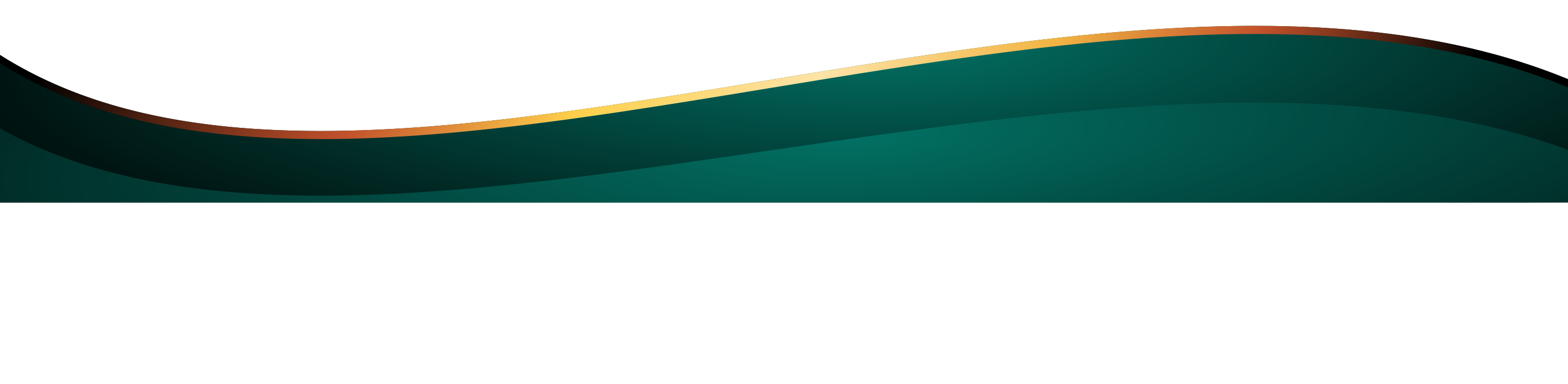 Global Challenges:
Technology and Connectivity
Vojkan Tasic
Limos4
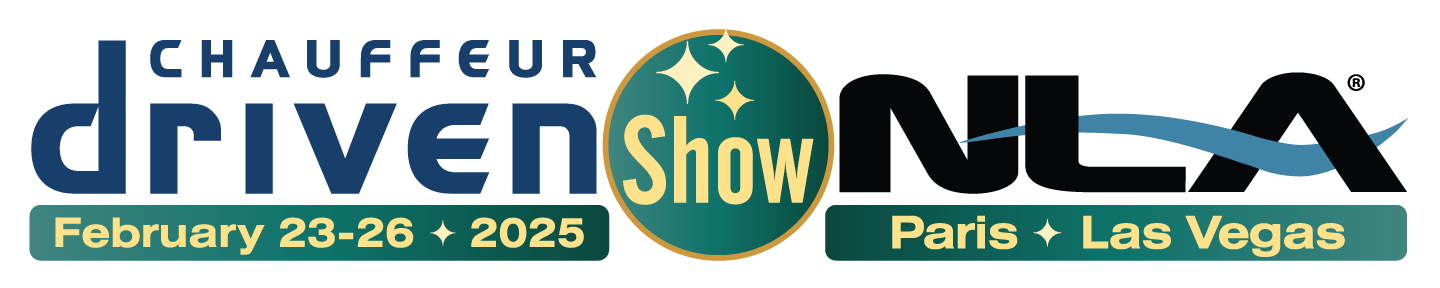 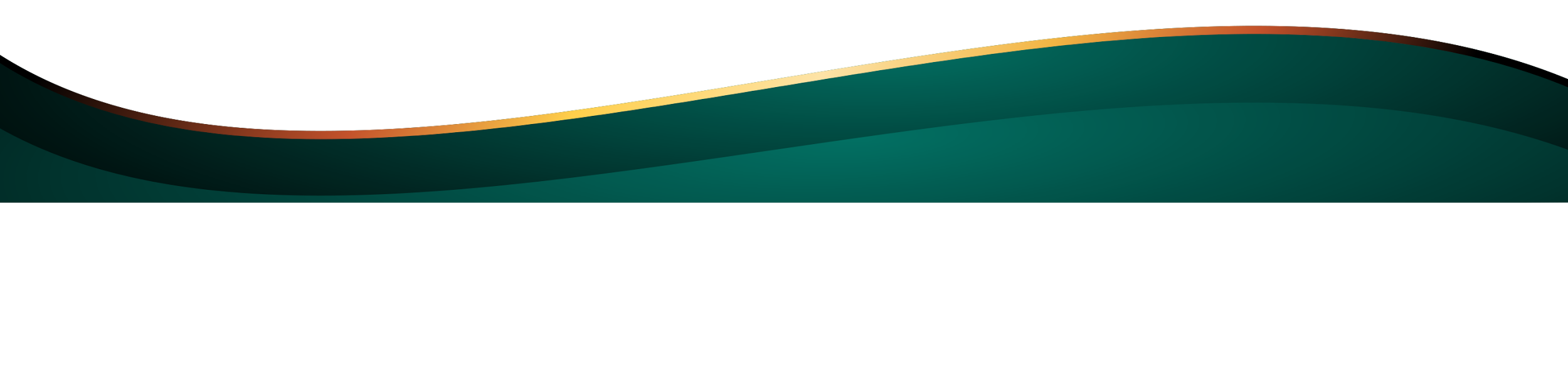 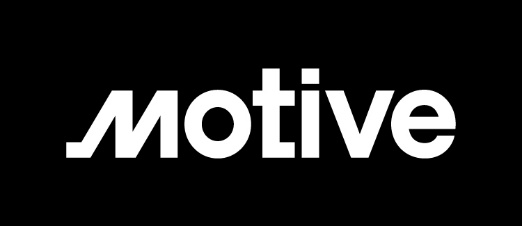 Audio Visual 
Sponsor
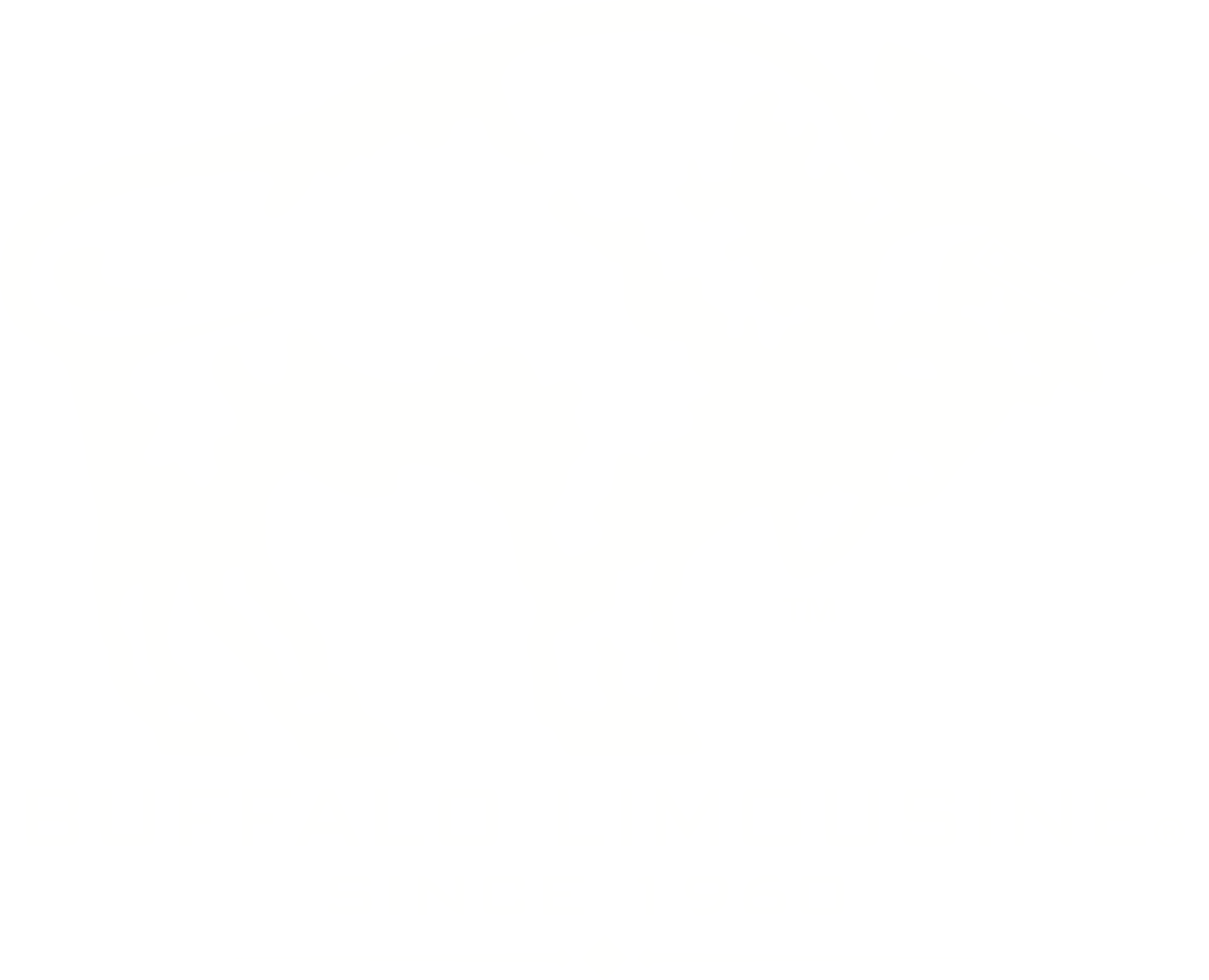 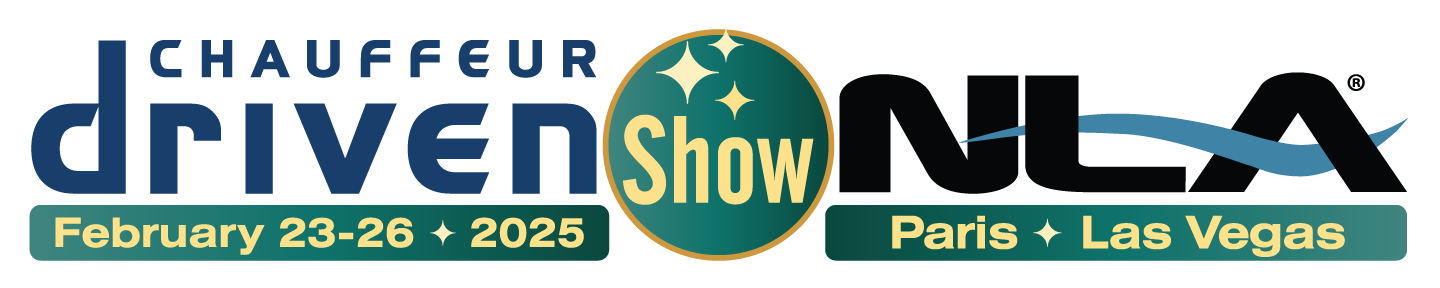 Coffee Sponsor
Technology: A Big-Picture View
Evolving Industry 
Technology is crucial to remain competitive
Multiple Layers 
Fleet management, dispatch, booking, billing, CRM, communication, analytics, etc.
Interconnected Systems 
Integration between internal operations and external travel platforms
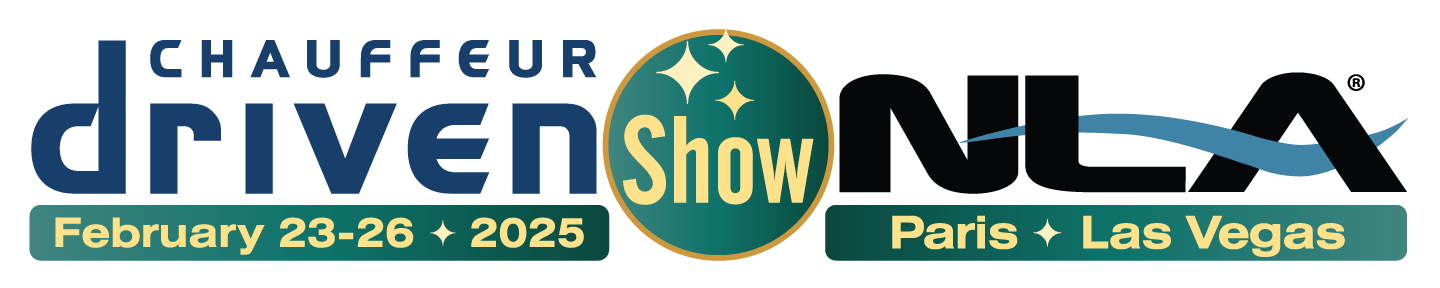 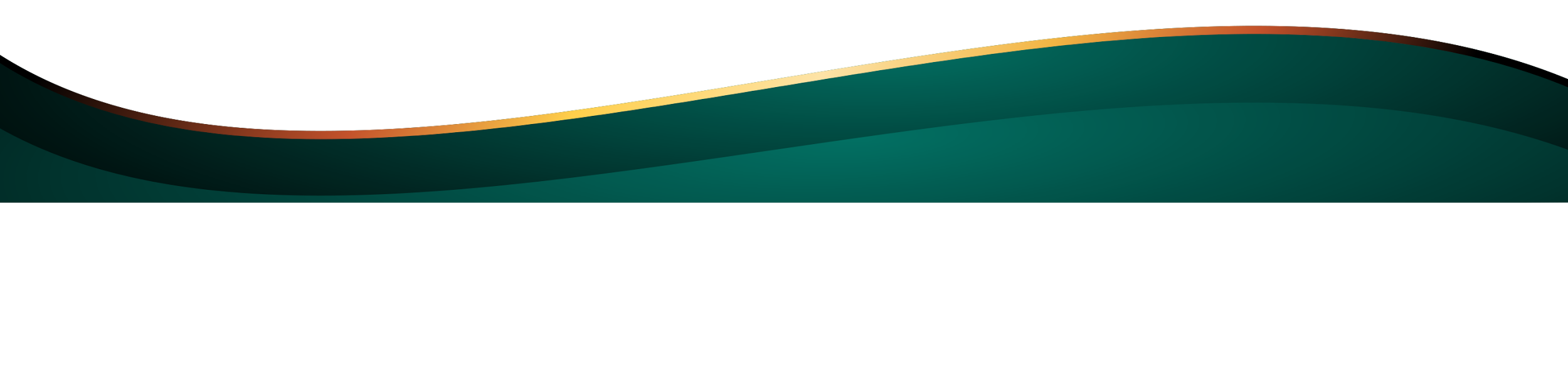 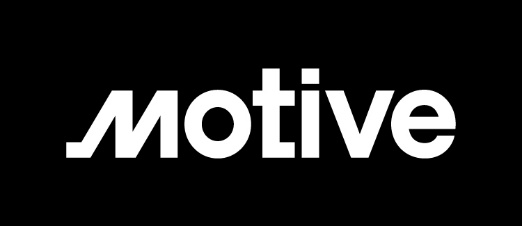 Audio Visual 
Sponsor
Technology: Breaking Down the Core Operational Layers
Fleet/Telematics
Ex: Samsara, Geotab, Verizon Connect
Purpose: Real-time tracking, maintenance alerts
Dispatch & Scheduling
Ex: Limo Anywhere, GroundWidgets, Livery Coach
Purpose: Efficient trip assignment, route optimization
Customer-Facing Booking & Reservations
Ex: Limo Anywhere, Book Rides Online, etc.
Purpose: Seamless customer scheduling, self-service booking, error avoidance
Payment & Billing
Ex: Stripe, Square, QuickBooks, Xero
Purpose: Automated invoicing, secure payment processing
CRM & Marketing
Ex: HubSpot, Salesforce, Zoho CRM
Purpose: Manage leads, automate marketing, nurture client relationships
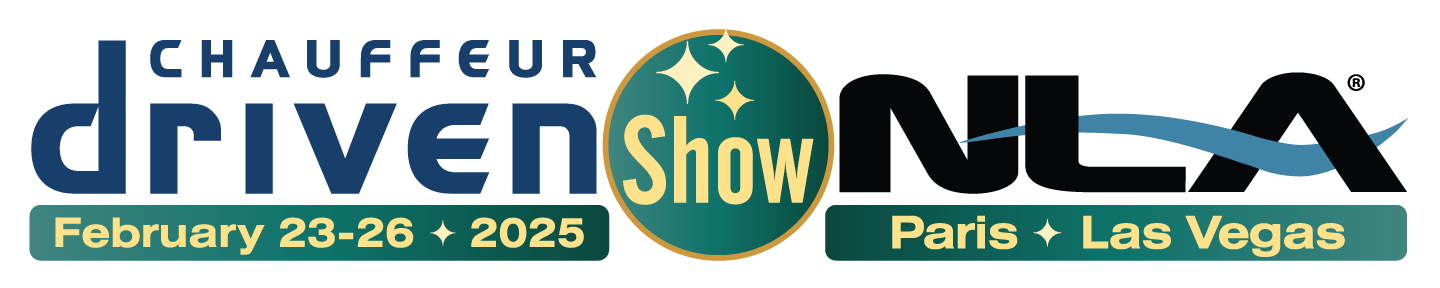 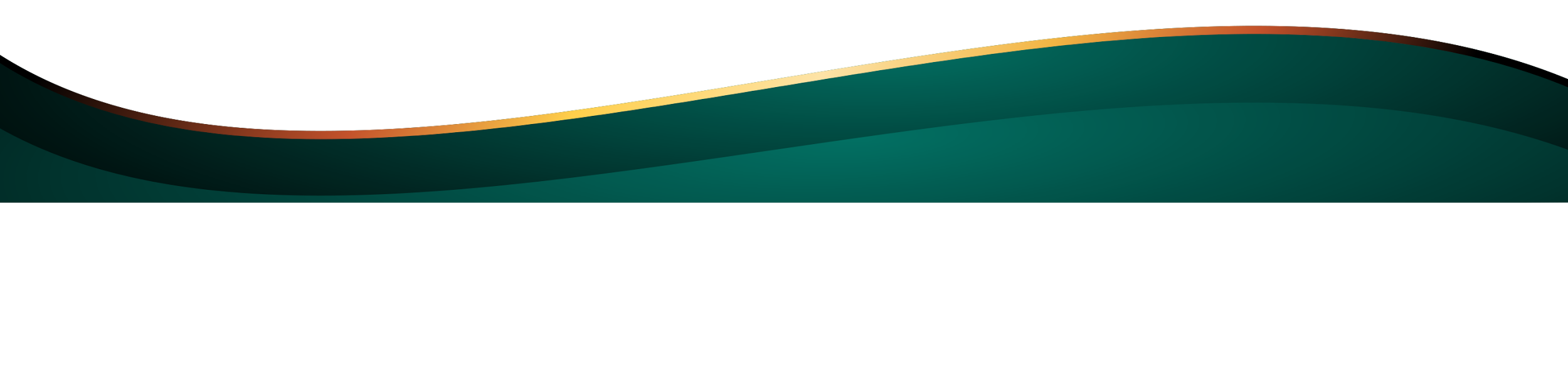 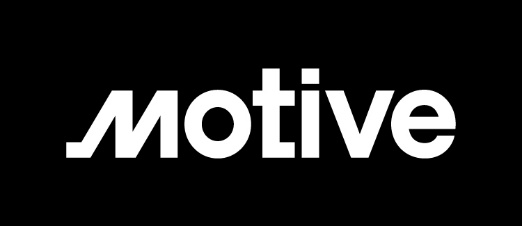 Audio Visual 
Sponsor
Connecting the Dots: Communication & Travel Industry Systems
Communication & Info Exchange
GNet, GroundSpan: Protocols that let different livery software systems share ride details
Why It Matters: Provides real-time data exchange between operators, ensures smooth handoffs

Travel Booker Tech Stack
OTAs (Expedia, Booking.com, Kayak): Customers/agents book travel online
GDSs (Amadeus, Sabre, Travelport): Core platforms used by airlines, hotels, travel agencies
OBTs (Concur, Egencia, Deem): Corporate travel management tools for large companies

Integration Flow (Simplified)
Travel Manager → OBT/GDS → GNET/GroundSpan → Your Dispatch System → Confirmed Ride
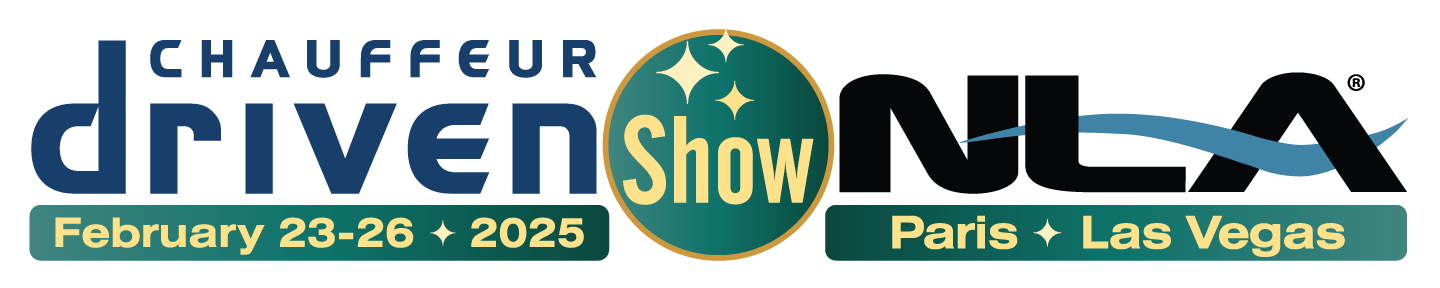 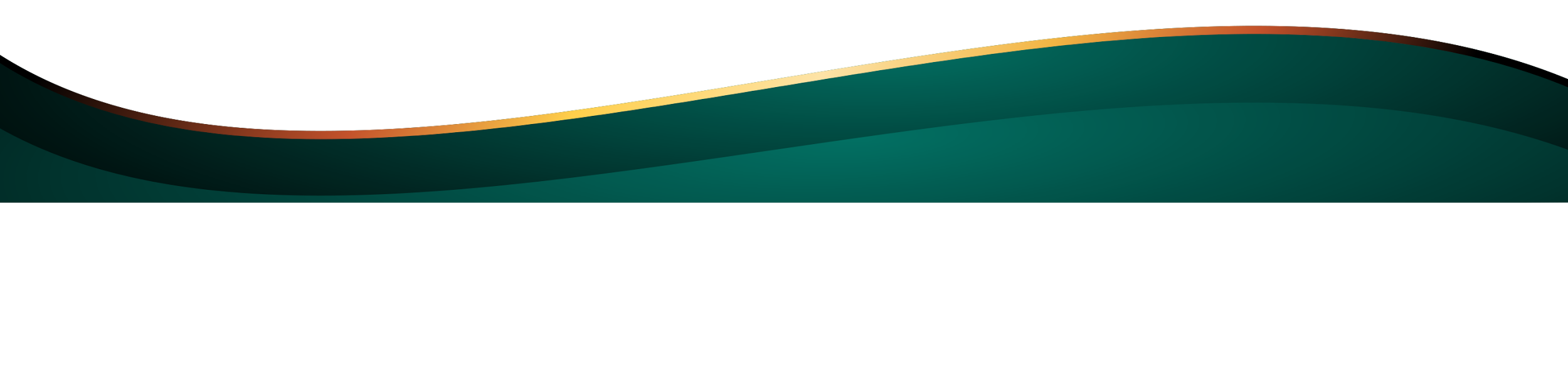 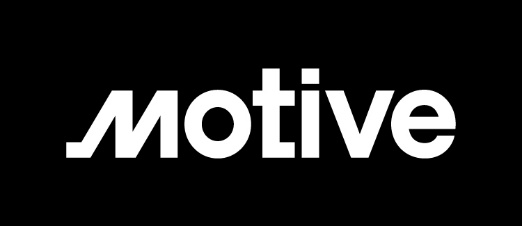 Audio Visual 
Sponsor
Technology: Future Outlook & Q&A
Future Trends
AI & Machine Learning: Better route optimization, demand prediction, fully autonomous dispatch
EV Fleets & Green Branding: Meeting sustainability goals
Deep Integrations With Travel Tools: More seamless global coverage

Q&A?
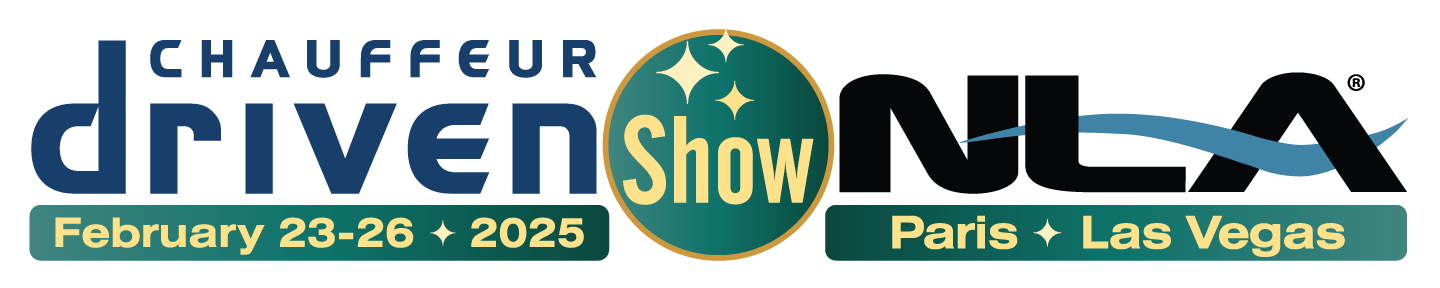 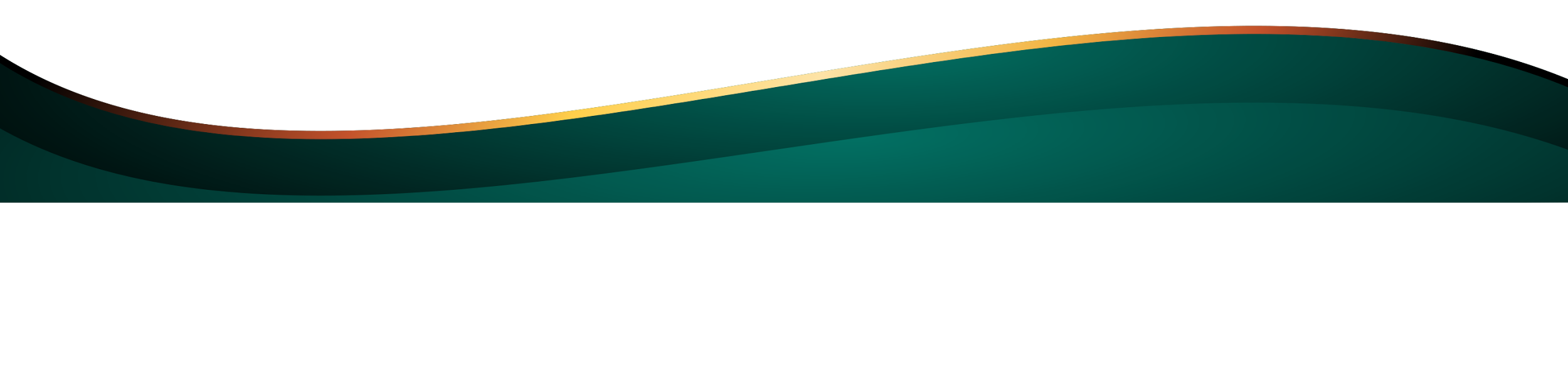 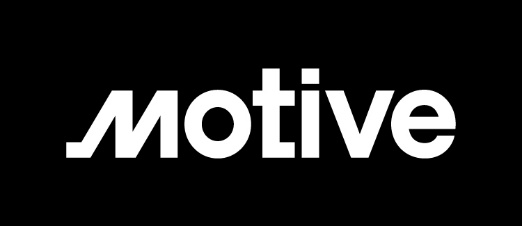 Audio Visual 
Sponsor
Global Challenges:
Impact of Sustainability
Guillaume Connan
Chabé
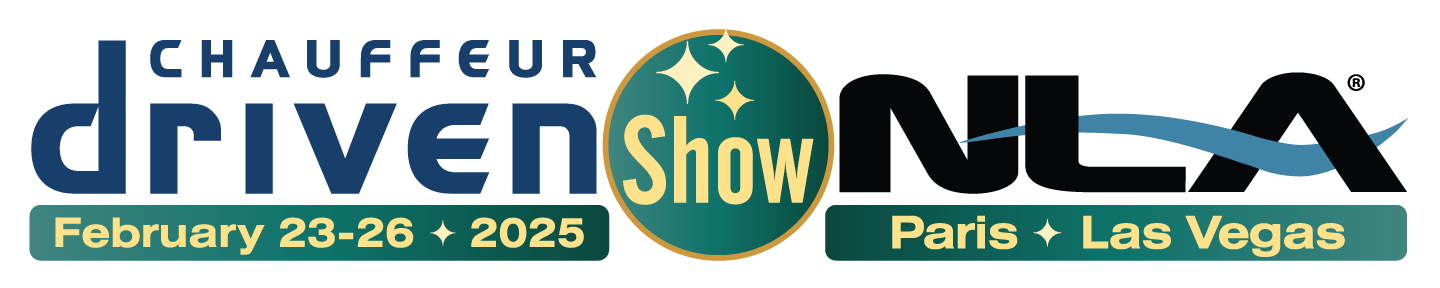 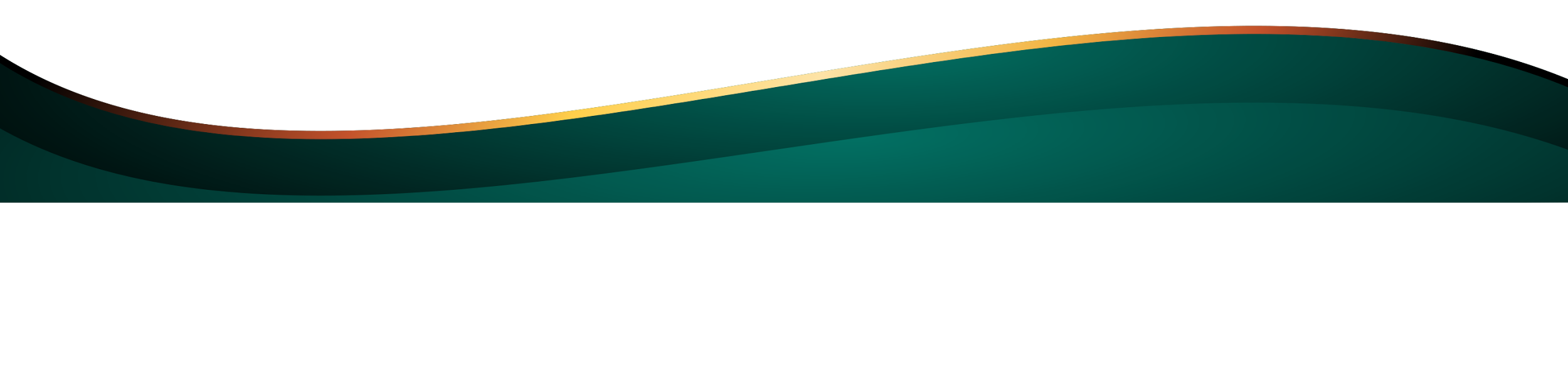 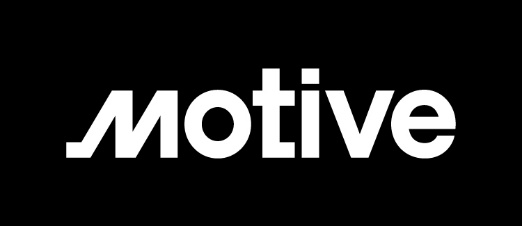 Audio Visual 
Sponsor
Corporate Social Responsibility (CSR): Threat or Opportunity?
Feedback From a European Operator
Hired a full-time CSR manager in 2021
Defined a brand purpose and inserted it in our by-laws in 2022
Each year, scoring of our CSR performance by a third-party firm
Carbon emissions are monitored and offset each year: €50k spent in 2024 (for 2023 emissions)
60% of our fleet (400 vehicles) is either electric or hybrid
Member of the Global Compact (UN) since 2024
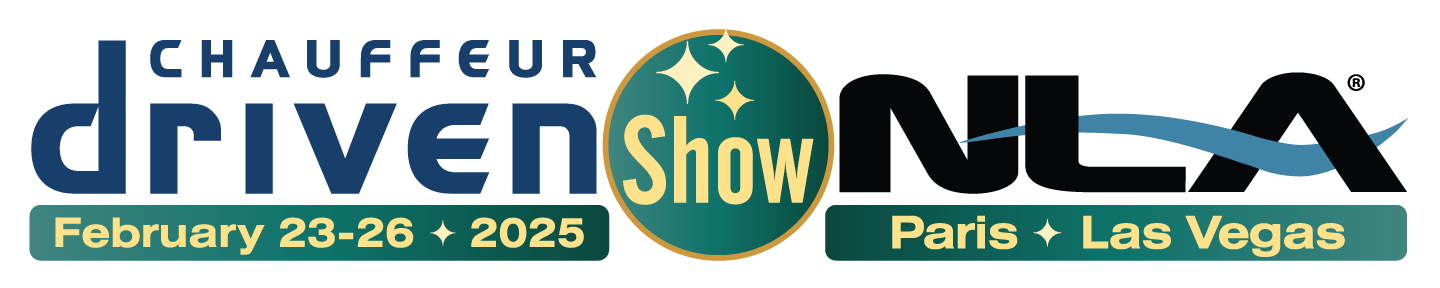 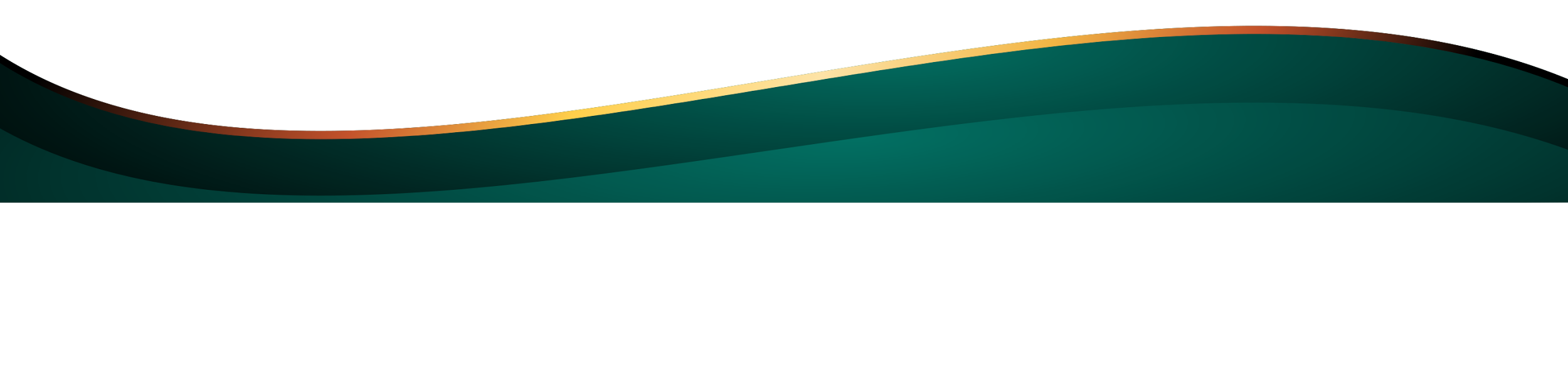 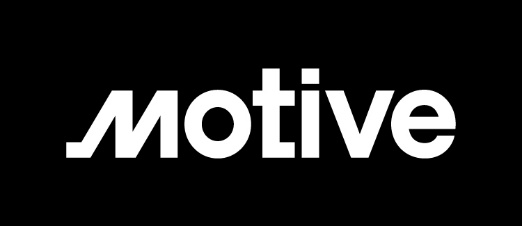 Audio Visual 
Sponsor
CSR Investments/Expenses: Worth It?
Pros
Helps differentiate from competition
Many tenders include CSR criteria, sometimes at very high levels (>30%)
Helped us sign accounts in a few occasions (ex. Paris 2024 OG)
Direct fleet costs are ~30% lower for EVs (but indirect ones are higher/difficult to measure)
Helps recruit some talent, particularly among young ones
Cons
High proportion of international customers aren’t CSR sensitive
Significant and recurring costs (ca. 0,3 m€ per annum for us, excl. fleet)
Operating difficulties for EVs given time to charge and limited autonomy (ex. EQVs)
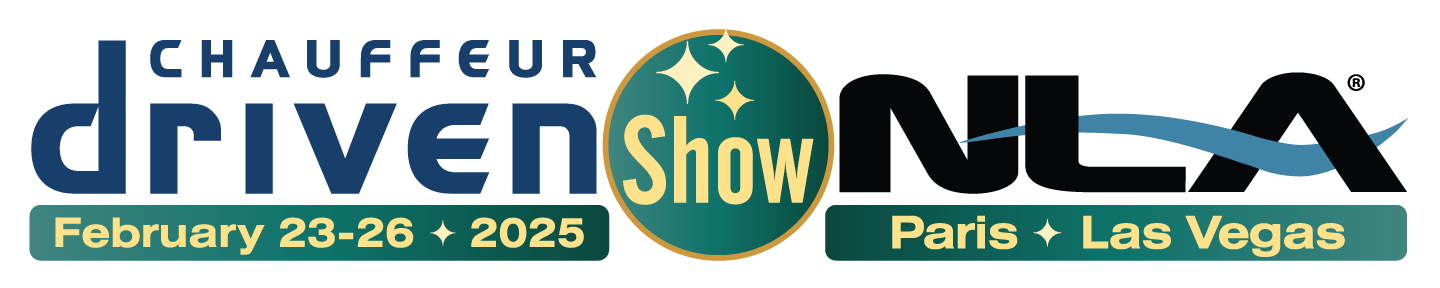 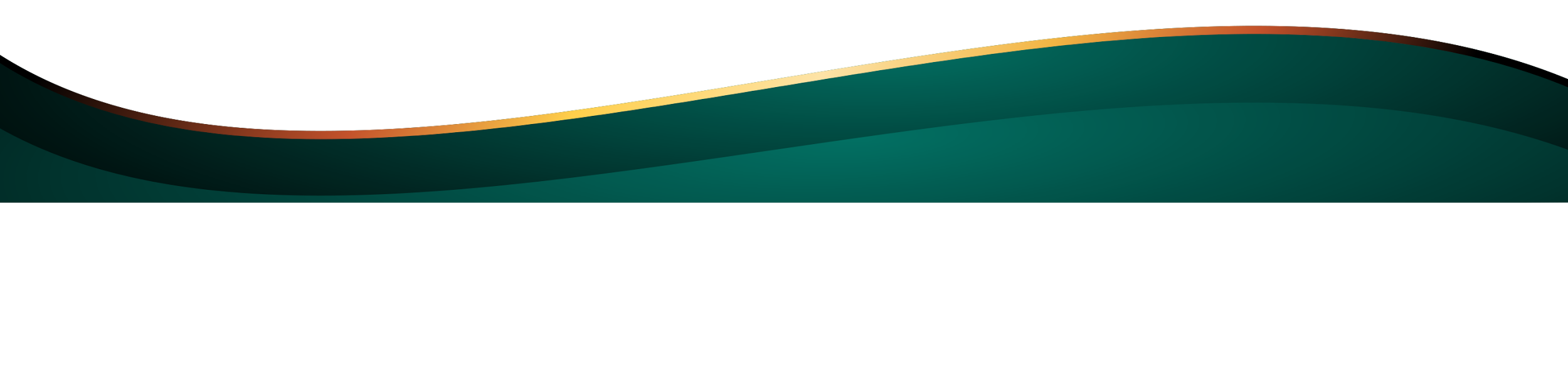 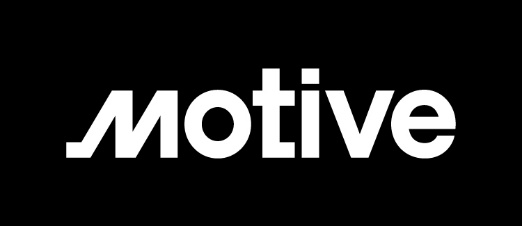 Audio Visual 
Sponsor
CSR Investments/Expenses: Limits…
European CSR Directive to Be Implemented From 2026
If company meets criteria, necessity to collect data from 2025
Published together with financial report = extra financial reporting
Audited by a third-party, just like our accounts
On a consolidated basis = all subsidiaries
1,000+ potential datapoints of which > 400 we will need to collect from year 1
Ca. 1 additional FTE dedicated to this + third-party advisors and auditors = 0,2 m€ additional expenses… nonsense!
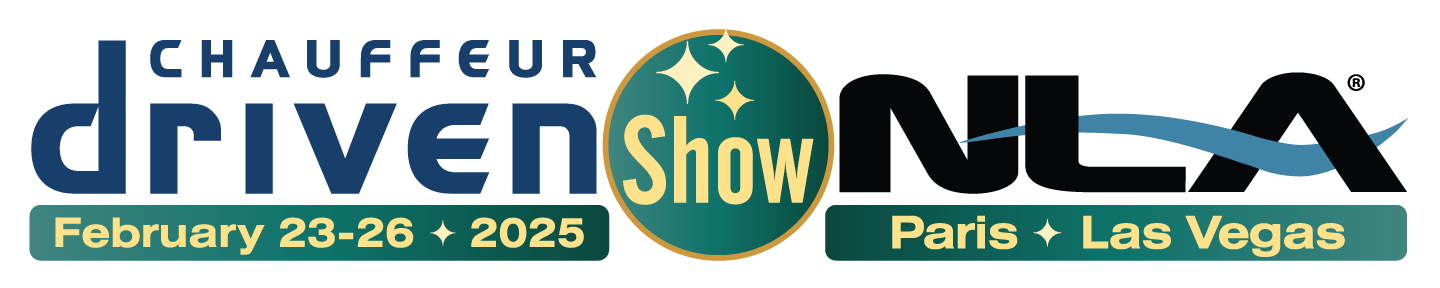 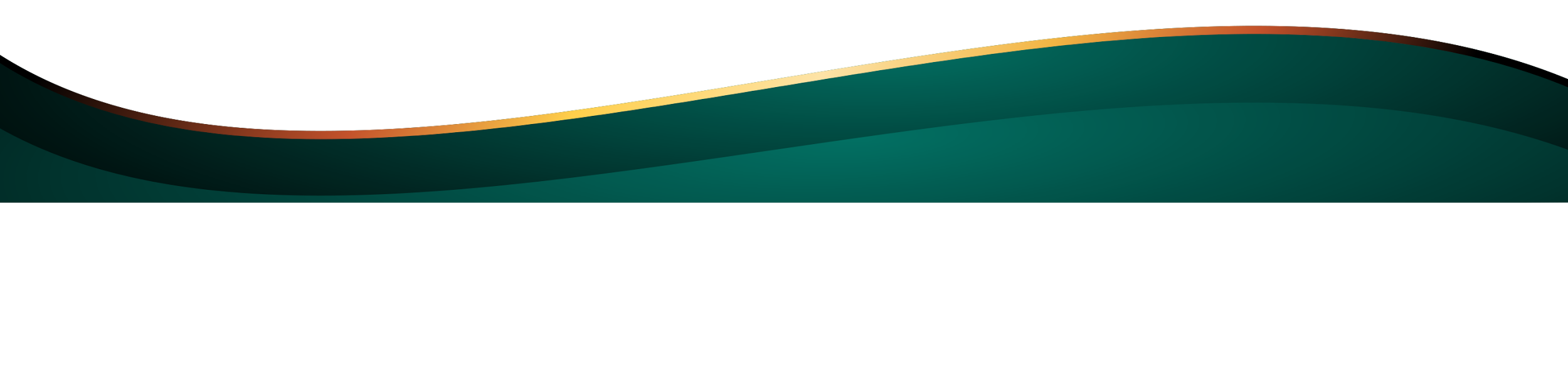 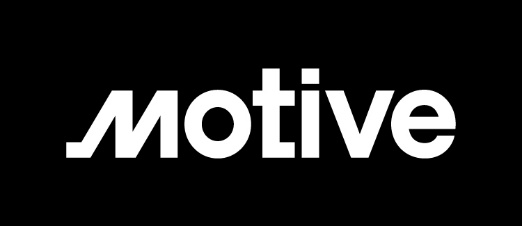 Audio Visual 
Sponsor
Global Challenges:
Insurance and Liability
Michael Oldenburg
United Limousine AG
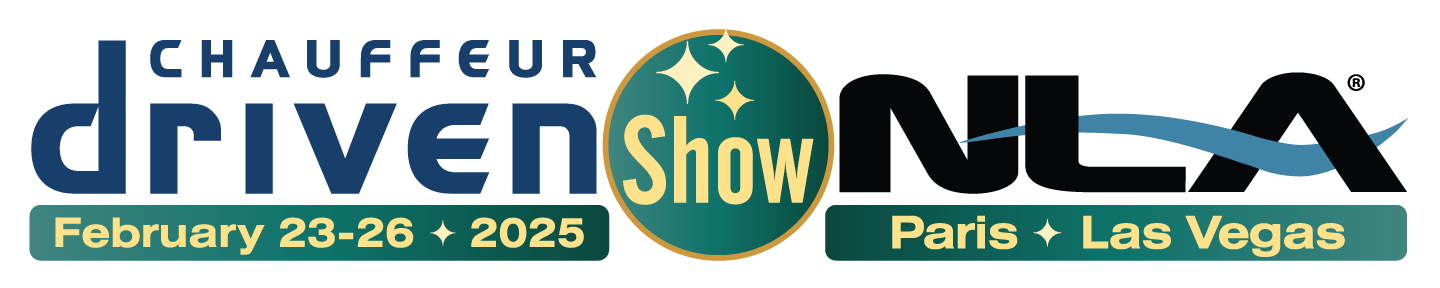 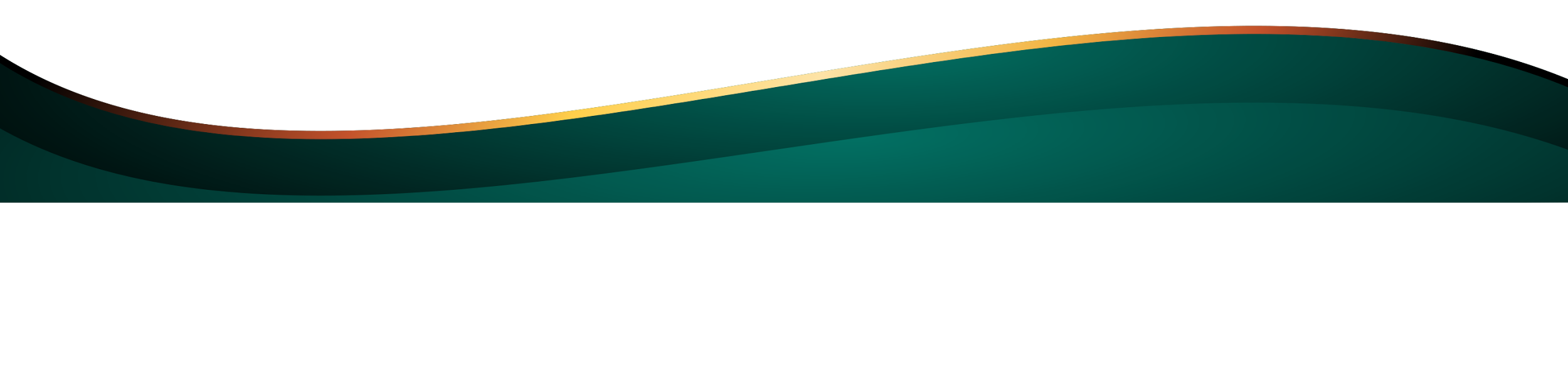 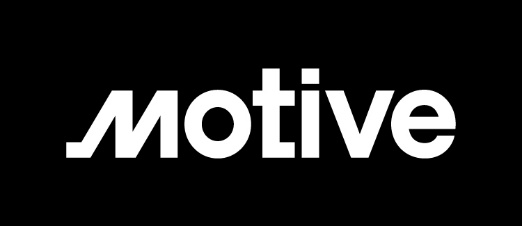 Audio Visual 
Sponsor
Risk Management Strategy When Outsourcing to Affiliates
Due Diligence and Selection of Partner Companies 
Vetting Process: Check licenses, insurance, safety records, and customer reviews
Contractual Agreements: Establish clear agreements on responsibilities, liabilities, and SLAs
Regular Audits: Ensure compliance with safety standards

Insurance and Liability 
Adequate Coverage: Ensure both companies have sufficient insurance coverage
Liability Agreements: Clearly define liability in contract
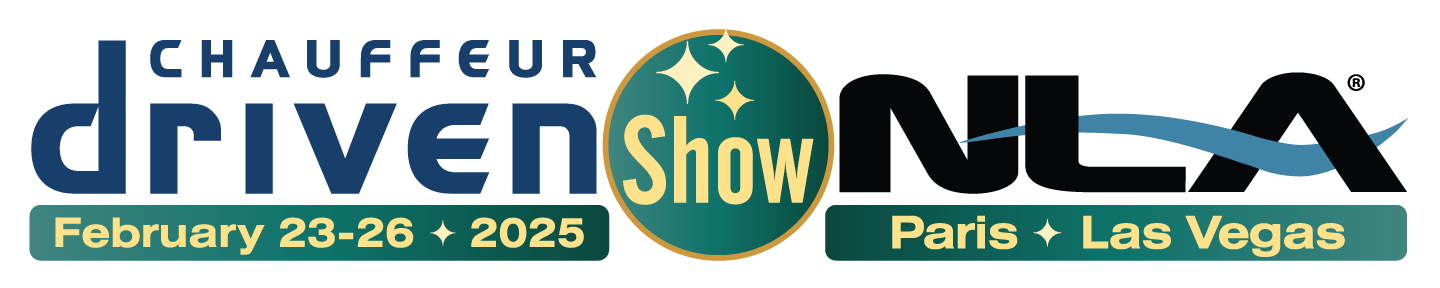 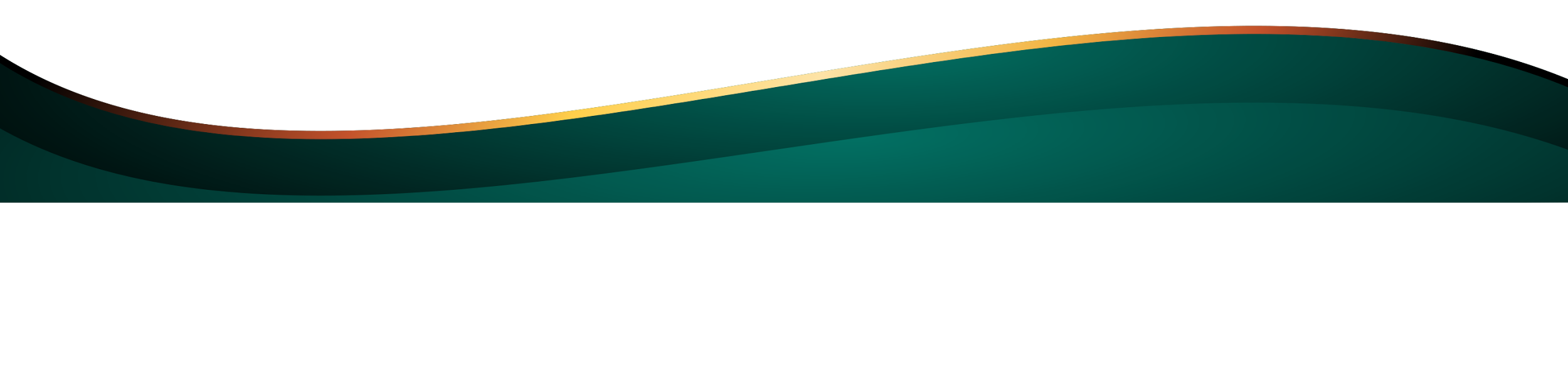 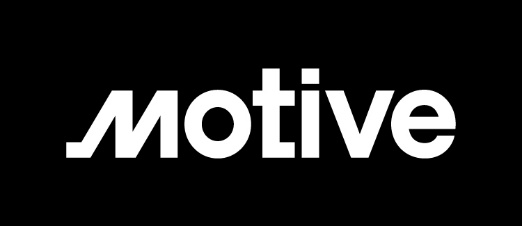 Audio Visual 
Sponsor
Insurance: Safety, Data Privacy, and Customer Service
Safety Standards and Driver Qualifications
Driver Screening: Conduct background checks and drug testing
Safety Training: Ensure drivers are trained in safety standards
Vehicle Maintenance: Verify that vehicles are maintained in safe operating condition

Data Security and Customer Service 
Data Protection Agreements: Safeguard customer data and comply with regulations
Customer Feedback: Collect feedback on service quality
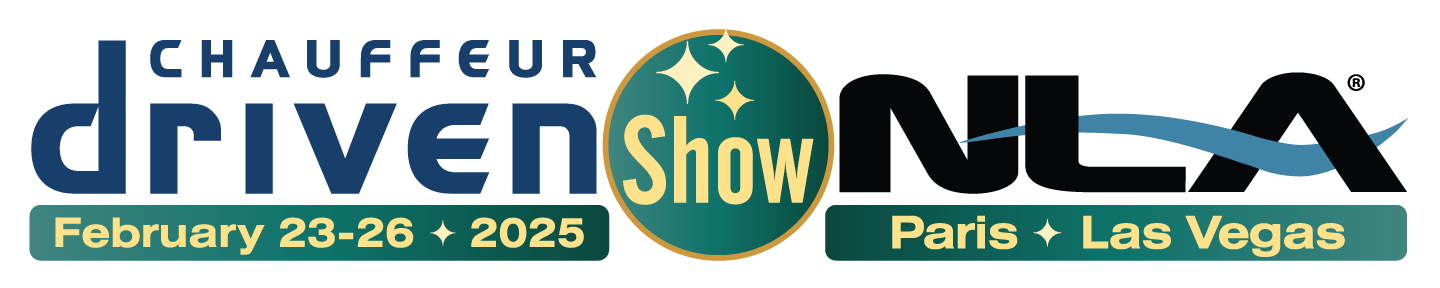 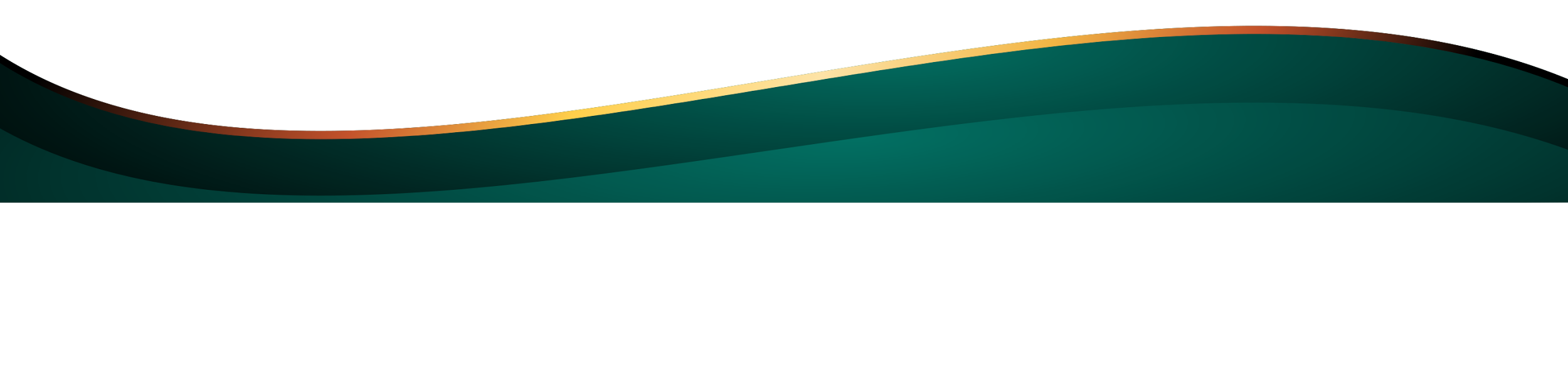 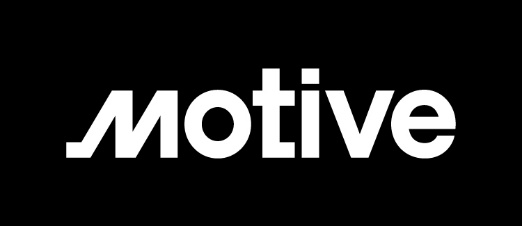 Audio Visual 
Sponsor
Passenger Insurance in Dedicated Countries
Recommendations
Insurance requirements and coverage can vary significantly by country and service provider
Insurance terms and coverage limits can change, and it’s essential to verify the current details with the service provider
Consider your company’s insurance needs before farming out services: Verify that vehicles are maintained in safe operating condition
Always confirm the insurance coverage details with the affiliate
Ensure that the policy includes sufficient personal injury protection for all passengers
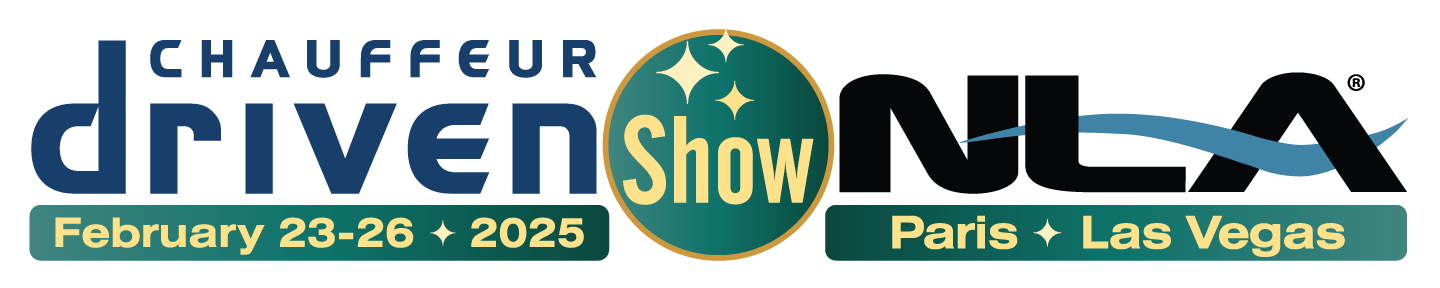 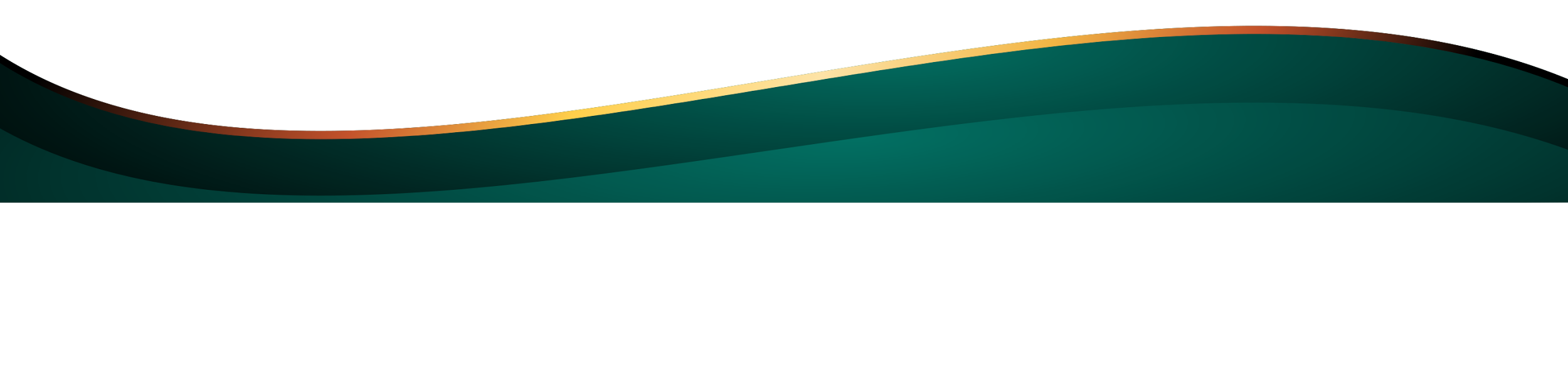 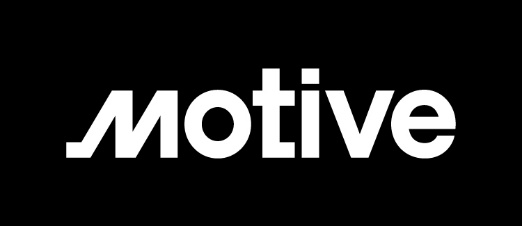 Audio Visual 
Sponsor
Insurance Coverage of Dedicated Countries
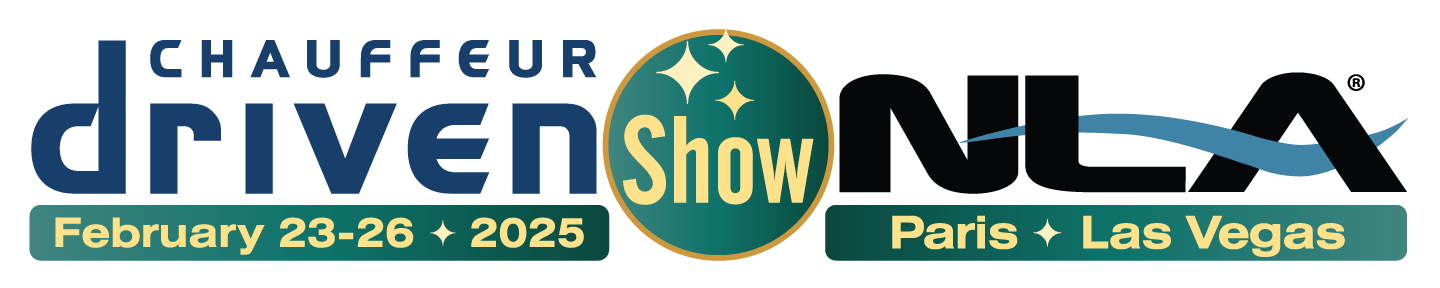 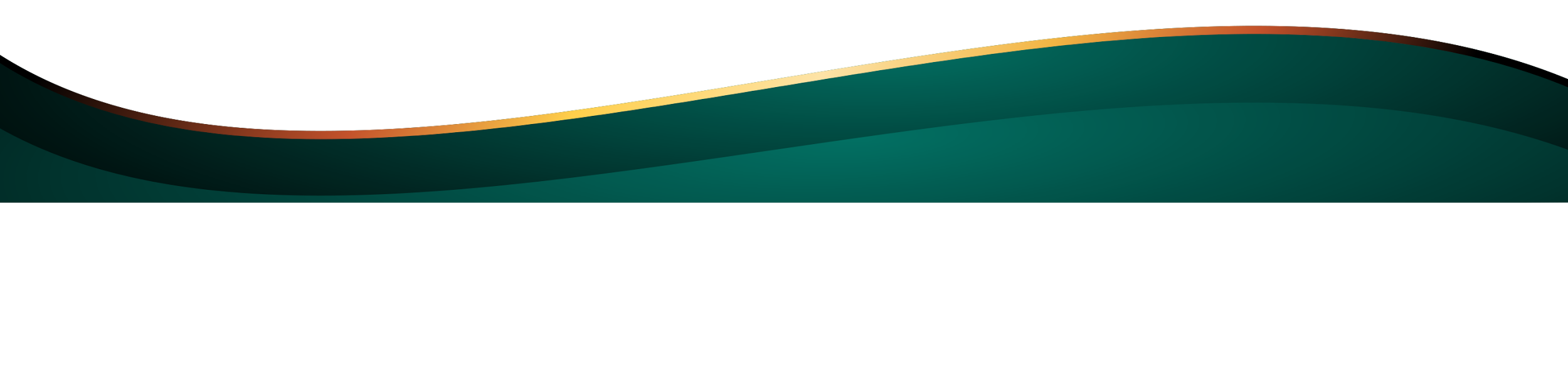 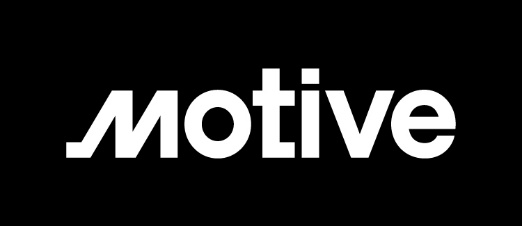 Audio Visual 
Sponsor
Global Challenges:
Service Standards
Andrew Tighe
RMA Worldwide
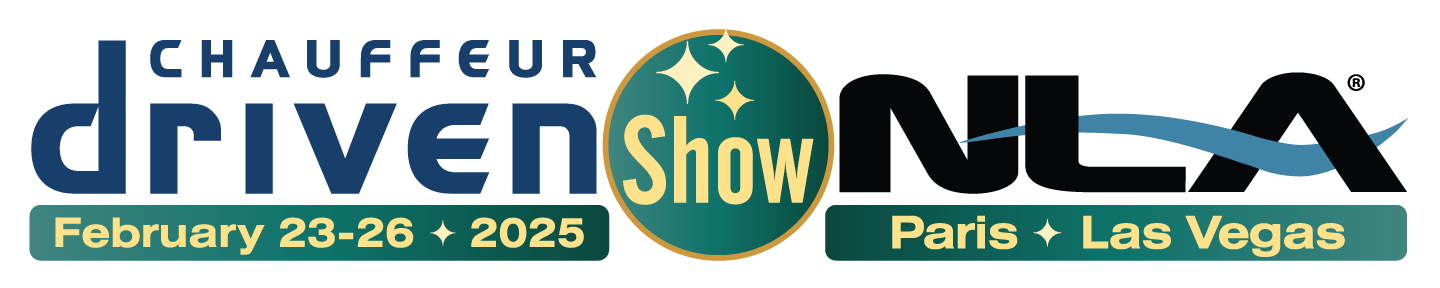 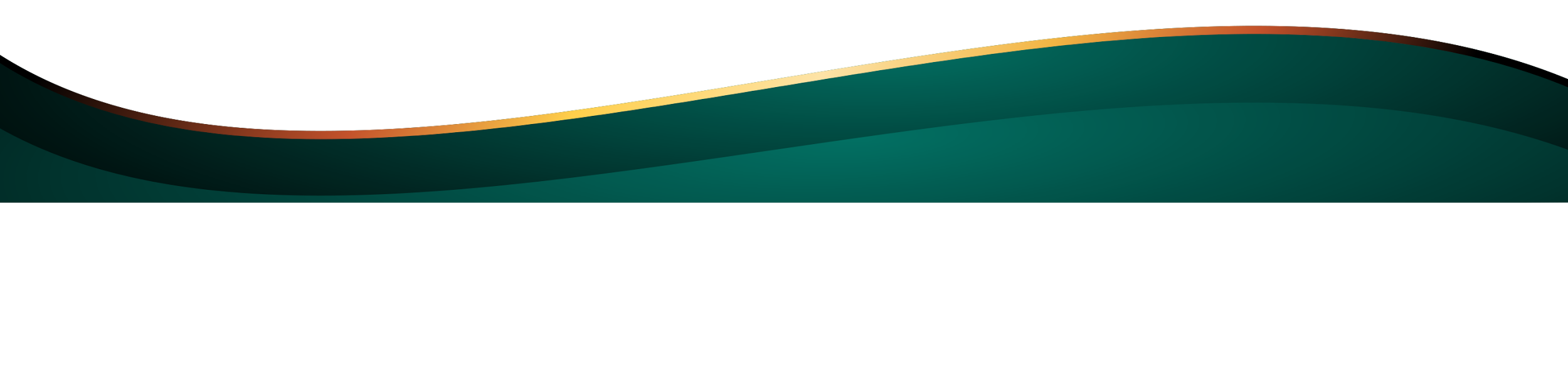 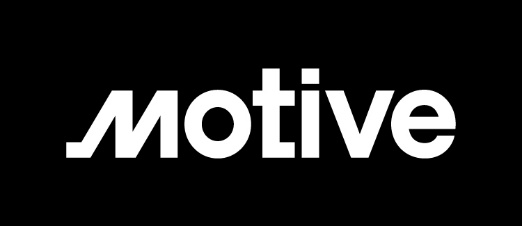 Audio Visual 
Sponsor
Service Standards: Client Expectations
Consistent, Reliable, and Safe Services (U.S. State Dept. Travel Advisories)

An easy-accurate booking process and a knowledgeable staff

Chauffeur and Vehicle Standards 
	- Understanding the variation across markets

For Every Service There Are Two Clients: Passenger and Booker
	- Knowing the expectations of each is crucial

VIP Passengers and the C-Suite
	- How do you elevate your standard service? 

Incident Resolution: What Sets You Apart When an Incident Occurs? 
	- Lose the battle, win the war mentality
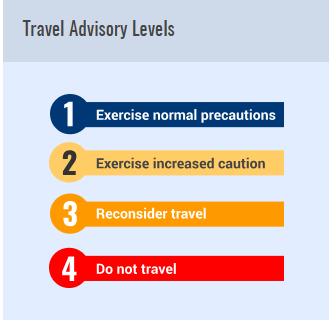 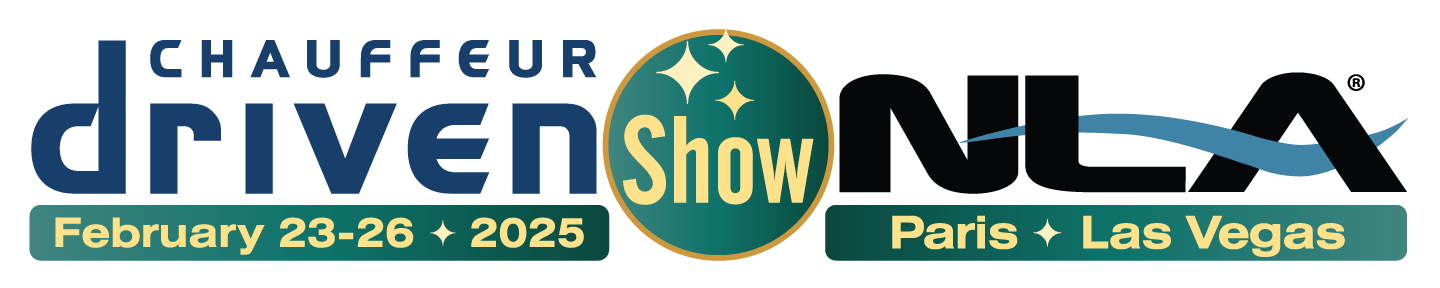 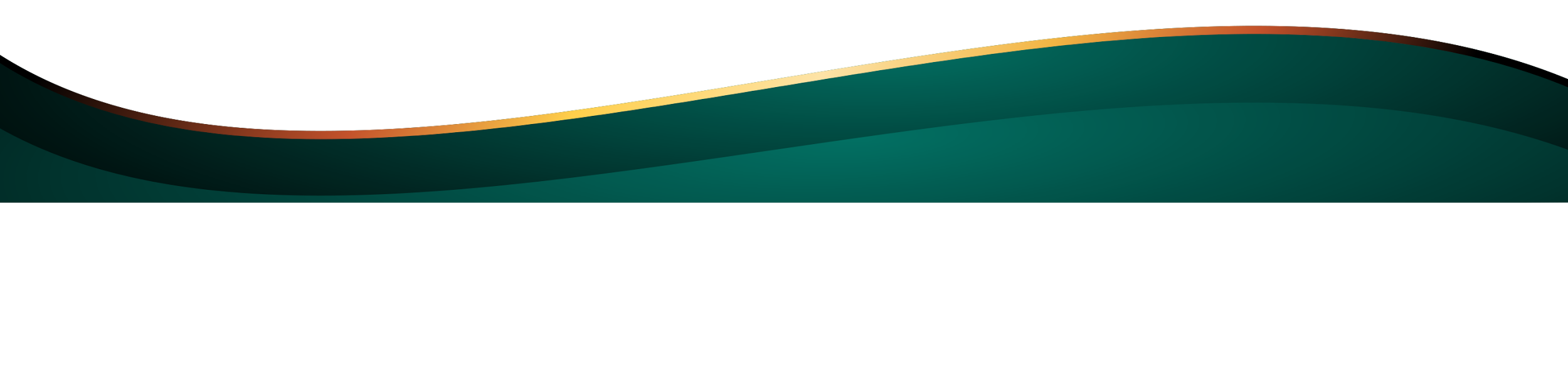 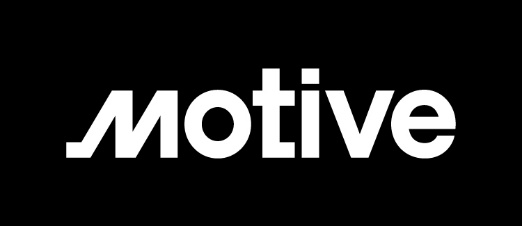 Audio Visual 
Sponsor
Service Standards: Affiliate Expectations
Accurate Quoting and Billing of Services
	- Ensure currency of quotation and payment are clear to all parties

Ability to Replicate the Same Level of Service Globally as You Provide Locally

Back-office API System Connectivity: Status Updates and GPS Tracking

Shared Vision – Attentive – Caring – Aligned Goals

Incident Resolution

Insurance Requirements – Minimize Your Risk and Exposure
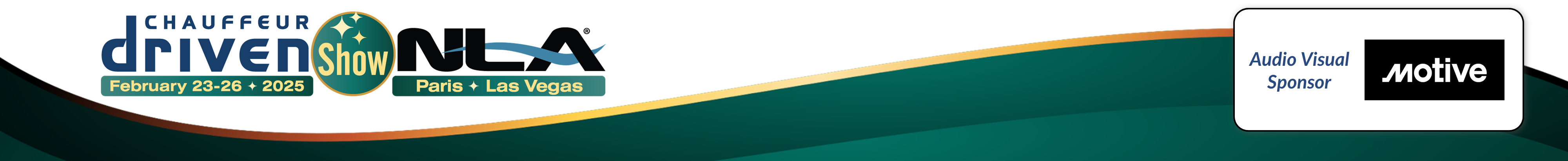 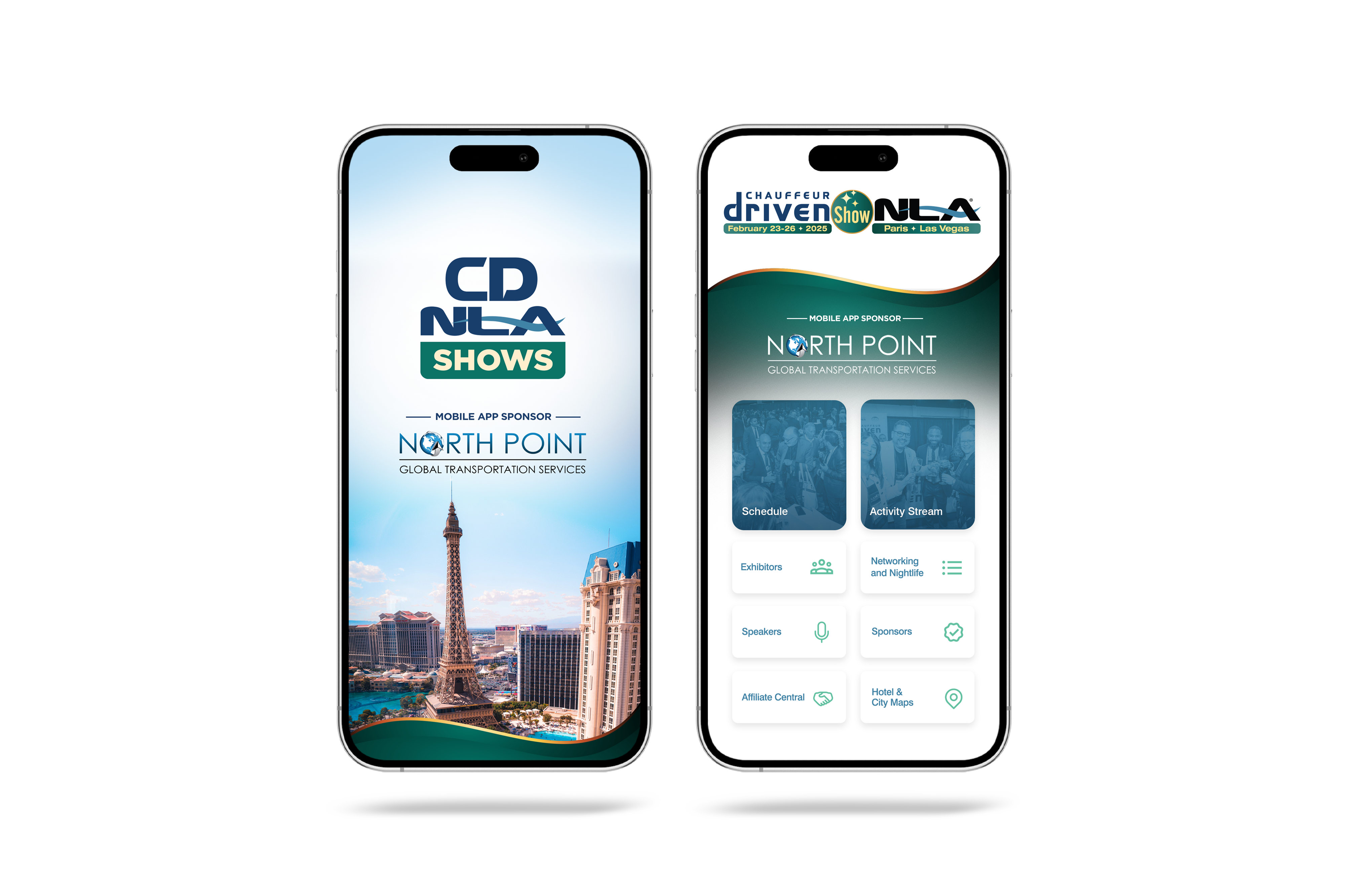 Let Us Know How
We Did!
Fill Out the Survey
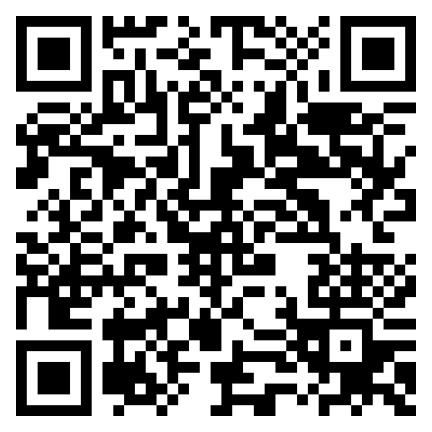 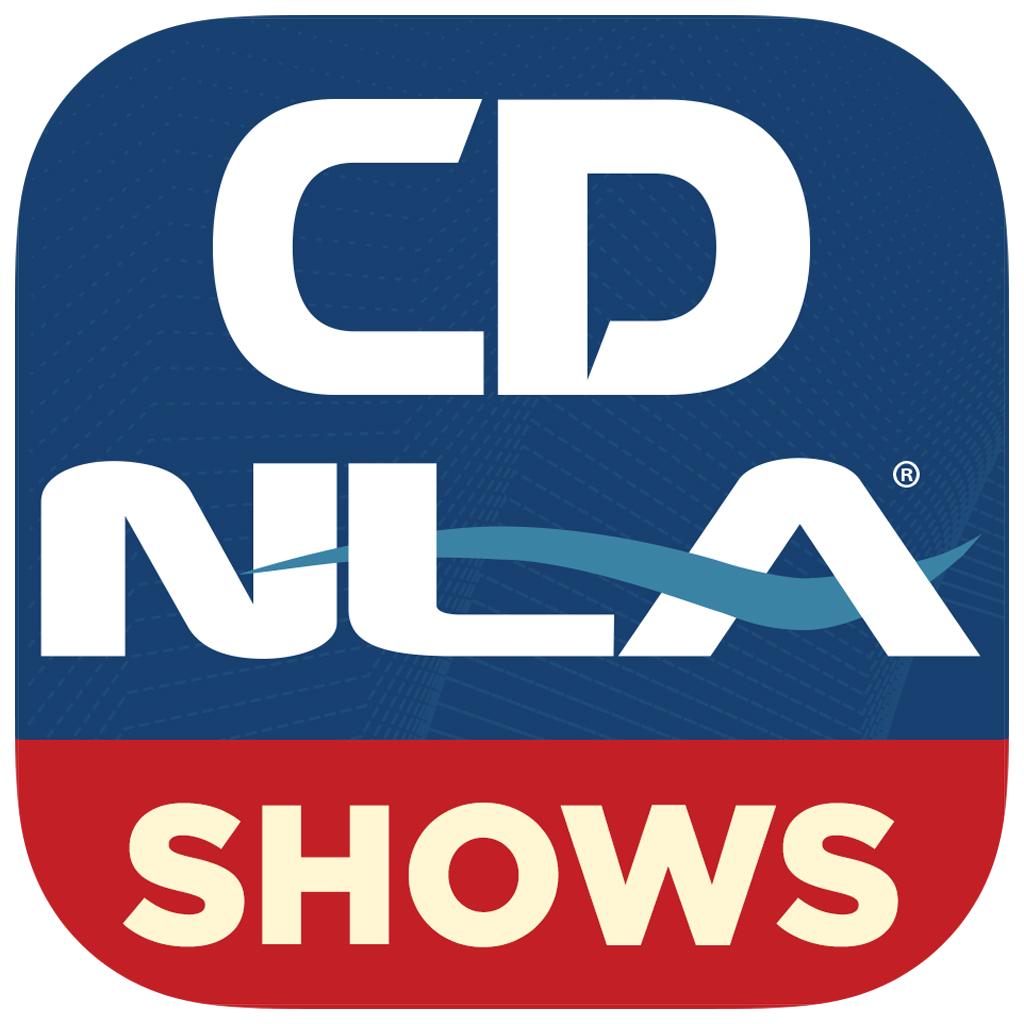 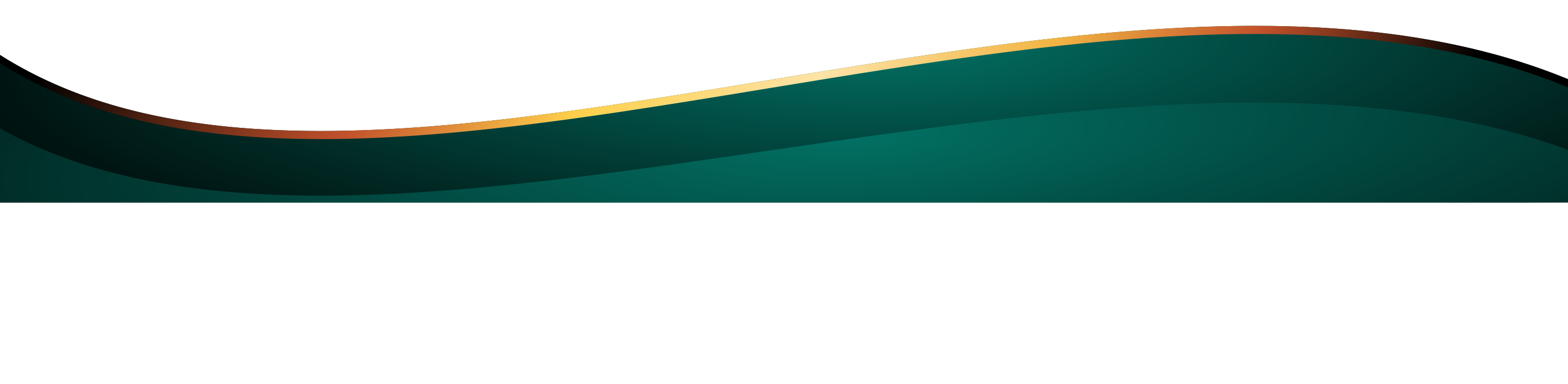 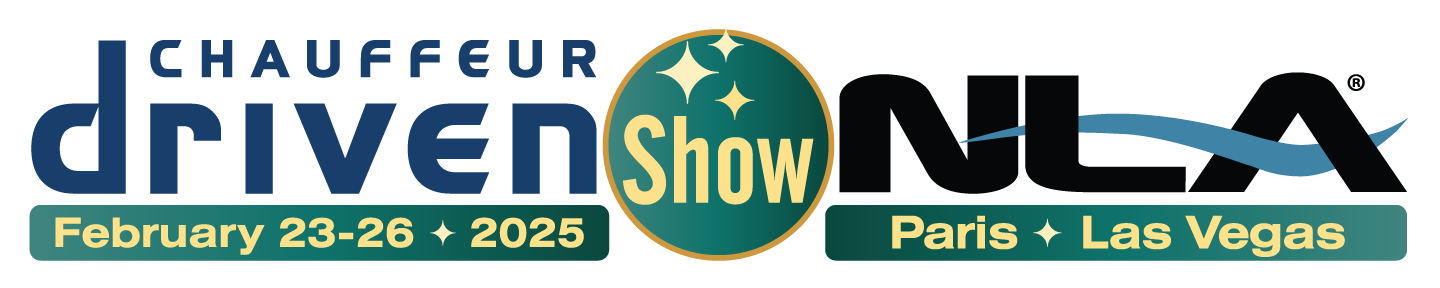 Thank You for Joining Us!
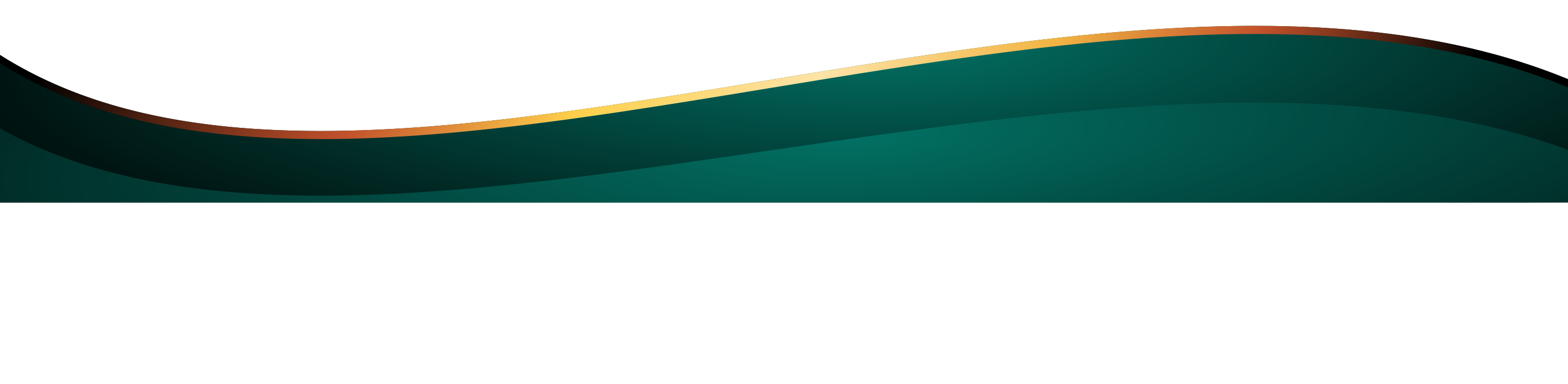